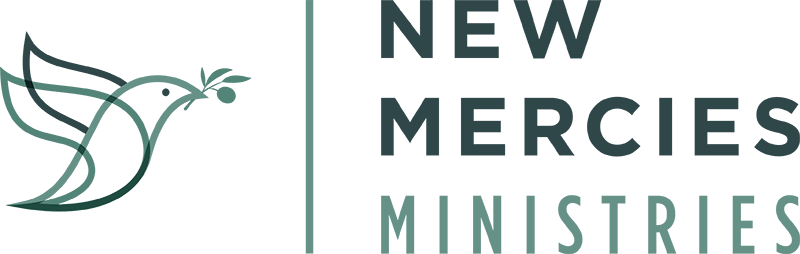 St. Joseph Community Health Foundation
About New Mercies Ministries
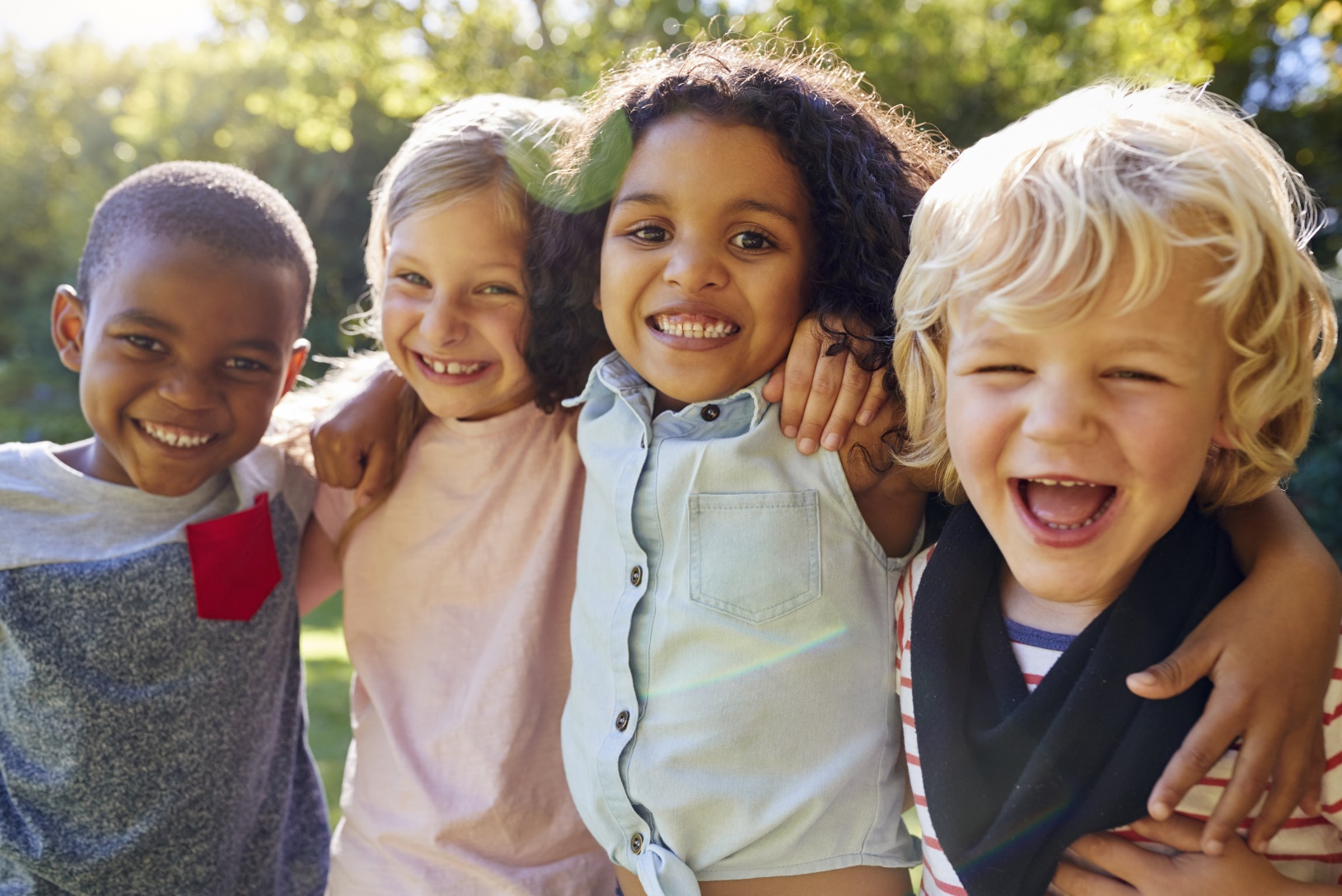 Mission Statement: 
A gospel-centered organization providing supportive connections, safe housing, and restorative services for women and families, empowering them to gain stability and ultimately live independently.
Core Values:
Grace-Based Relationships
non-judgmental and seeking to understand 

Christ-Like Service
loving neighbors as Christ loves us

Trustworthy Stewardship
rooted in best practices and what works

Dignity in Care
empowering and doing-with not compelling and doing for
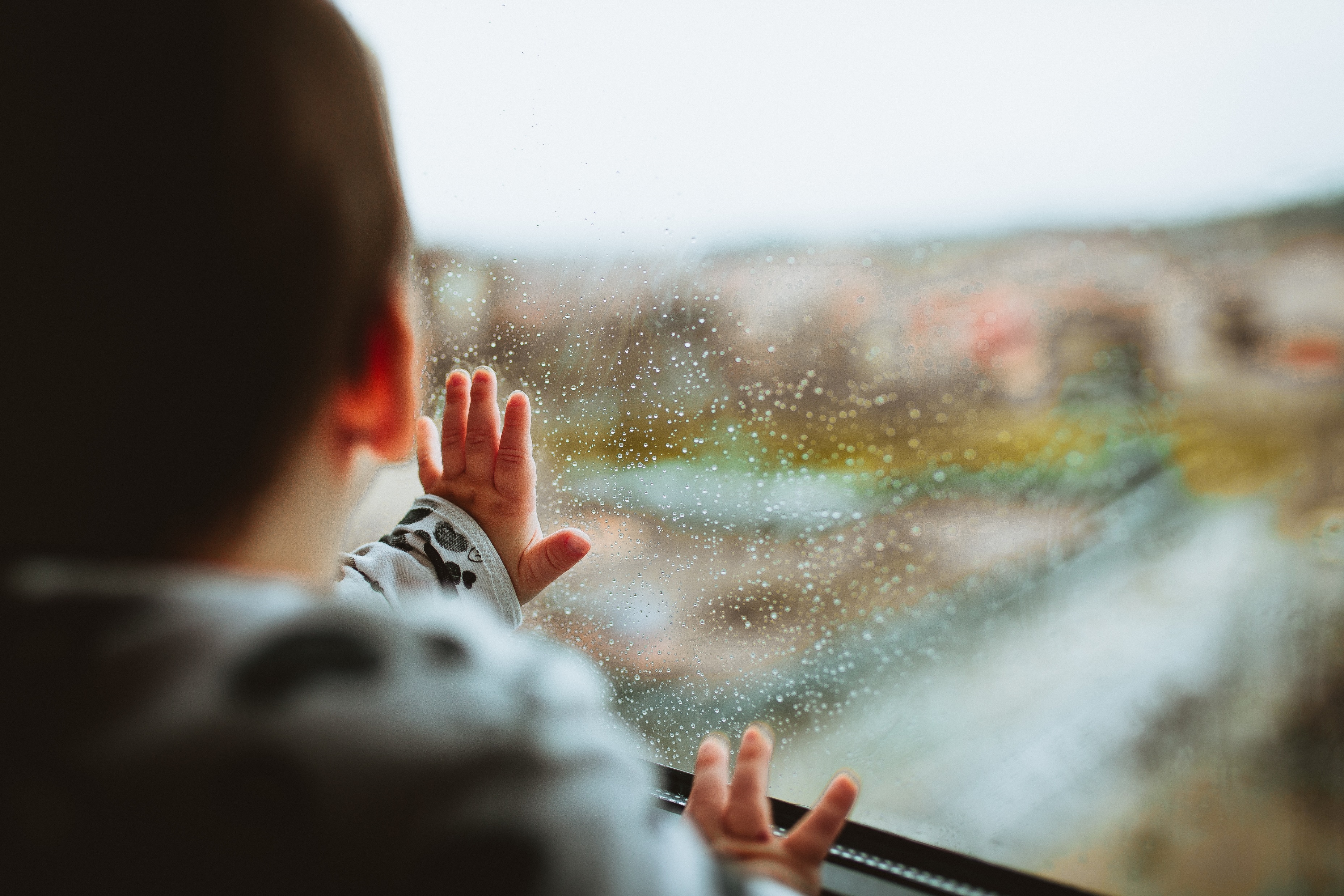 The Need
Families facing difficult life circumstances

Homelessness 
Medical / Hospitalization 
Mental Health Issues 
Unemployment 
Domestic Violence 
Drug / Alcohol Rehabilitation
[Speaker Notes: What is NMM?  It is first a response to a need in our community.  When families are facing situations like these, it is difficult to provide a nurturing home for their children.  These kinds of situations can take so much mental, emotional, and physical energy that parents feel drained and unable to give their kids everything they need during these times.  Many families rely on relatives and friends for support.  But for some parents, this is not an option.  NMM wants to come alongside parents experiencing hardships to give them a chance to get back on their feet.

Cover the concept of parent based crisis vs. child based crisis
Homelessness
Homelessness is the most common reason many parents seek help. 

Medical/Health Challenges
In many situations, this is probably the simplest reason to work with why a parent is seeking hosting.  Usually, the extent of our work involves ensuring the parent gets into treatment or attends a visit and then making sure the parent focuses on what is needed for the child to return home.  

Unemployment and financial challenges
This usually underpins most other problems. The parent often has poor job prospects and limited earning potential.  They also probably have a spotted work history. 

Mental Health
These situations require professional treatment and adherence to a treatment plan.  Untreated mental health concerns are a significant risk factor to child abuse and should be treated accordingly. 

Substance Abuse
Substance abuse is a significant precipitating factor to the need for hosting.  In fact, substance abuse is also a leading factor in child abuse.]
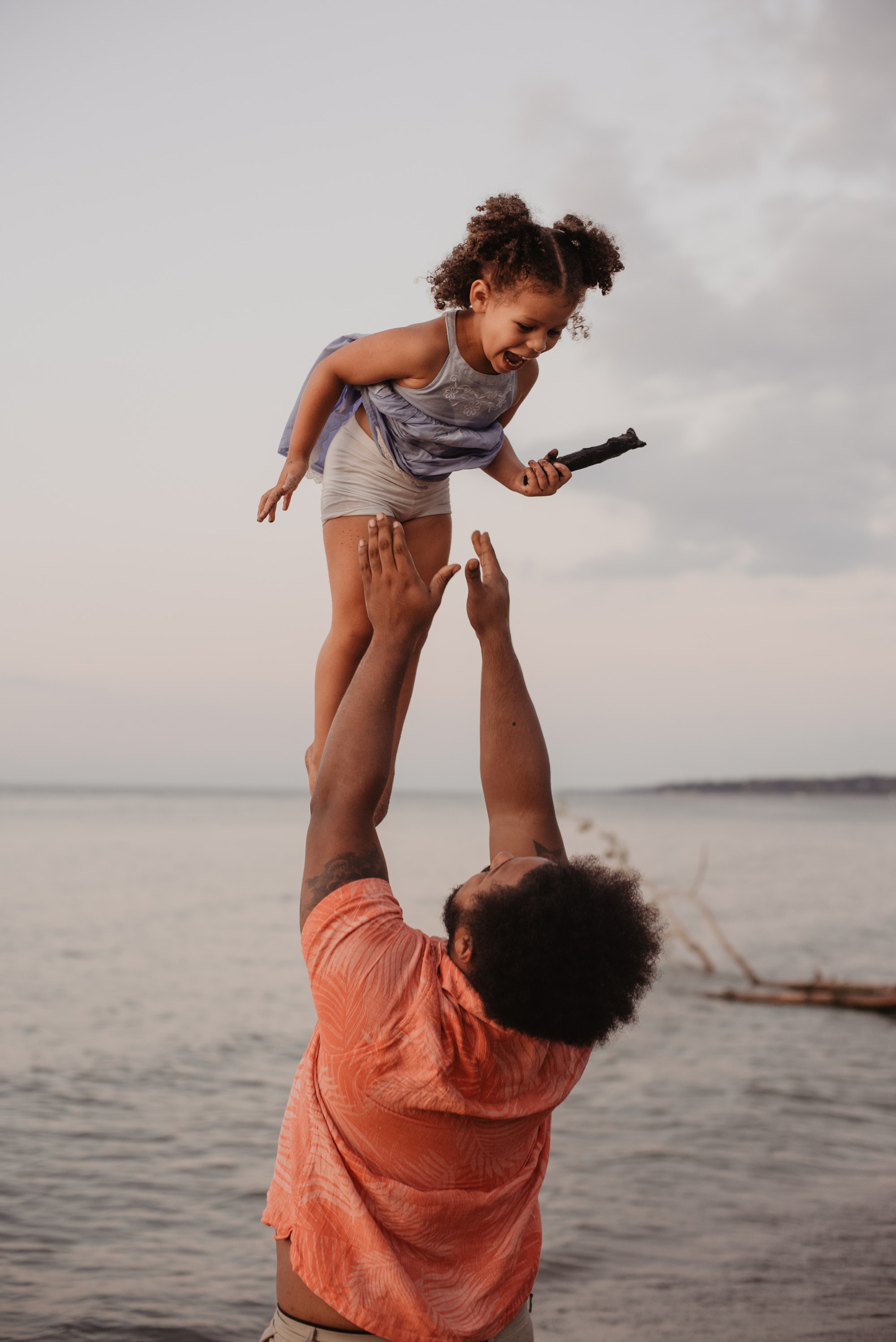 The Response
New Mercies Ministries

A network of Host Families who provide parents in need with a loving home to safely host their children temporarily.
Family Preservation
Child Abuse / Neglect Prevention:  provides an overwhelmed and resource-limited parent with a safe, temporary place for their child without threat of losing custody. By offering support, the goal is to avert the potential for abuse and neglect.

Child Welfare Deflection: provides a safe alternative to child welfare custody, reducing the number of children entering the child welfare system. 

Family Support and Stabilization: Many parents struggle because of limited social support and unavailable extended family. Volunteers often become the extended family and support system.
Overview
Volunteer Driven / Staff Supported: The hosting relationship and network of support is created through a community of devoted volunteers who are motivated by faith and compassion to keep children safe and families intact.  Key volunteer roles include Host Families, Family Coaches, and Support Volunteers.

Voluntary: Parents maintain full custody and can request the return of their children at any time.
Referral Sources
Reasons for Referral: Homelessness, hospitalization, substance abuse, mental health issues, domestic violence, etc.

Top Referrers:
East Allen County Schools / Fort Wayne Community Schools
Daybreak / Healthy Families
First Steps / Healthier Moms and Babies / Lutheran Social Services
Bowen Center / Park Center / Parkview Behavioral Health
Charis House / Vincent Village / Just Neighbors
Inspiration Ministries (Noble) / Hearten House (Dekalb) 
Gateway Woods
Parkview Hospital 
Amani Family Services
Churches
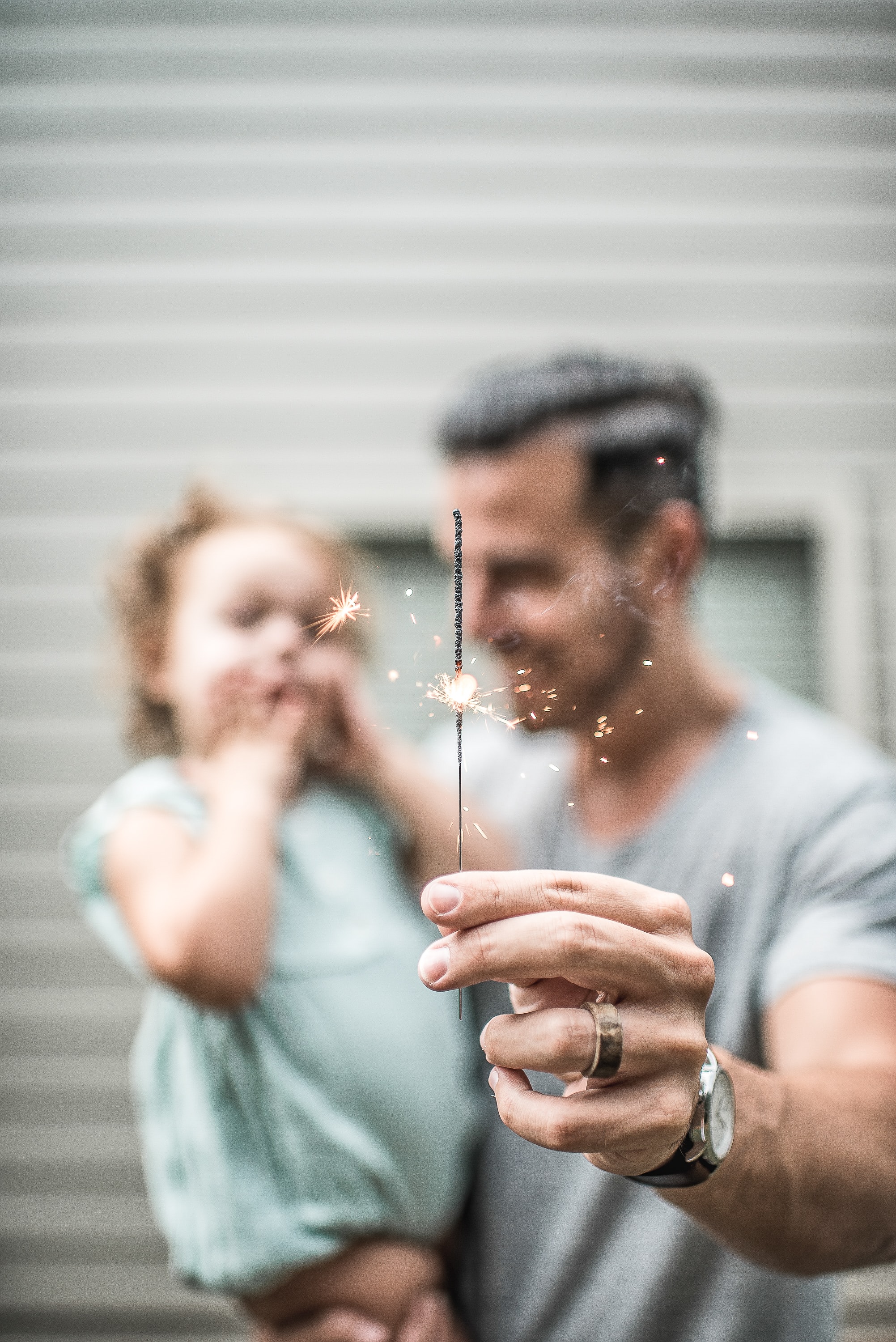 New Mercies Details
Length of Stay: Local average is 19 days with ranges from 1 day to 12 months or more
Ages: Children 0-20 are eligible
Discharge: 99% of children are returned to parents
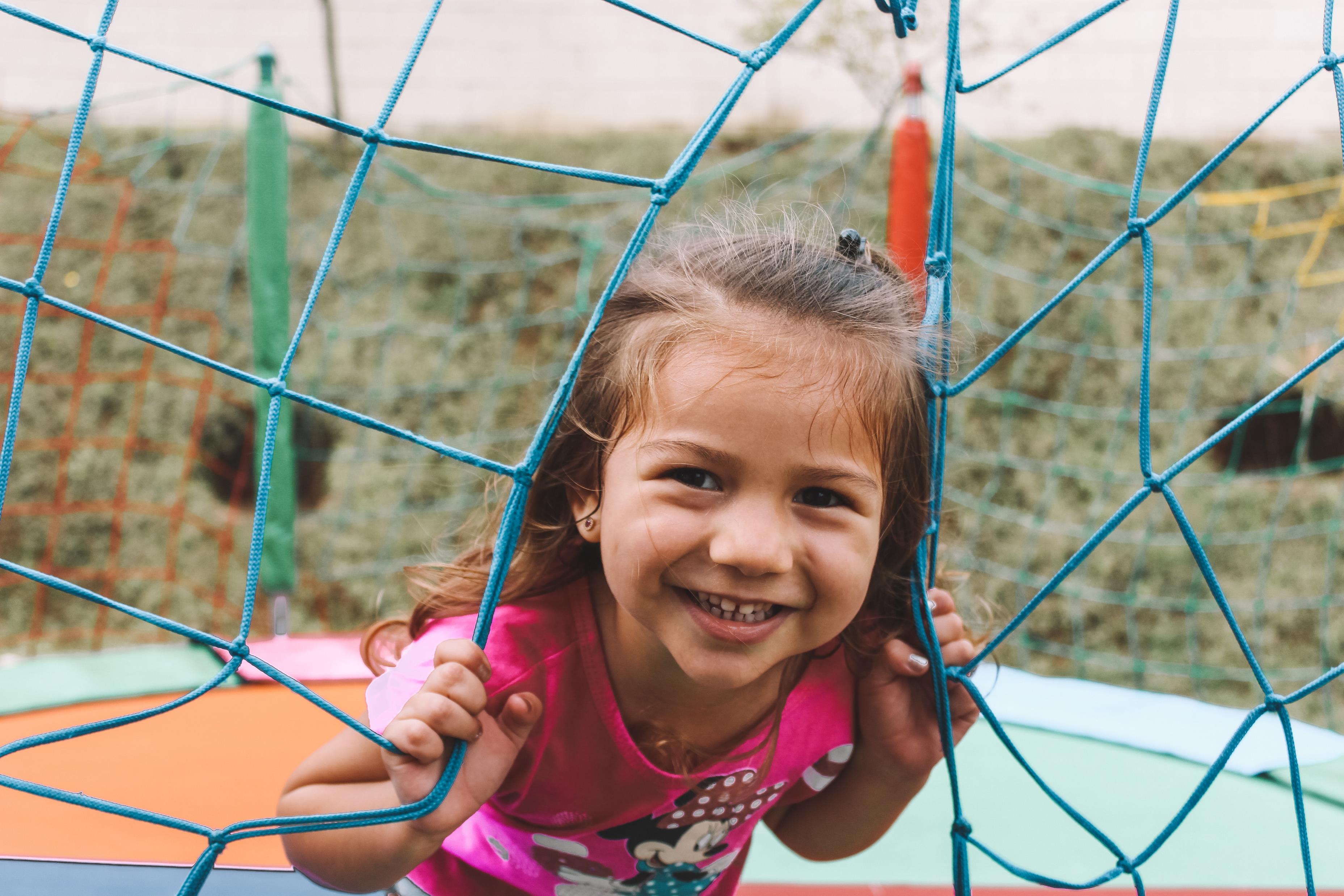 Statistics
Total Hostings: 1563
Kids Served: 507
Host Families: 60
Volunteers: 202
5 County Focus 
10 county Reach
[Speaker Notes: Our team began this in February 2013.  Since then…  Each one of these stats represents a family, a child.  It has been encouraging to see these individual families supported through their time of need and then reunited.]
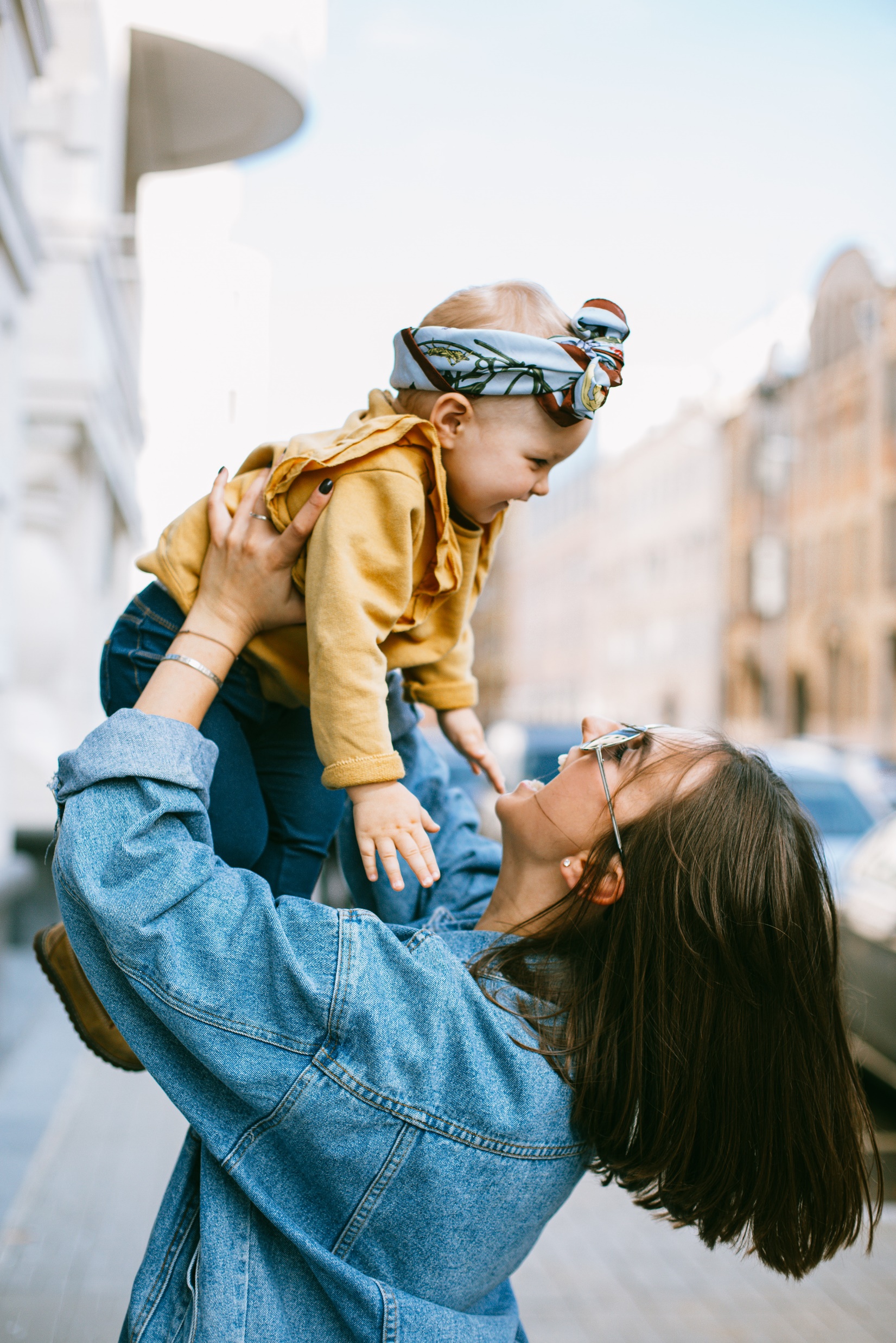 Follow Us
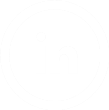 New Mercies Ministries
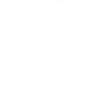 New Mercies Ministries
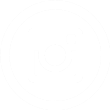 nmm_northeastindiana
Questions?
Email Us: northeastindiana@new-mercies.org
Phone:  260.627.9002
Website: new-mercies.org